Управление социальной защиты населения
Администрации  Борисовского района
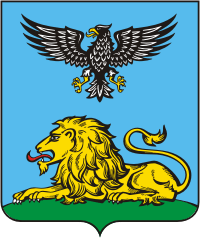 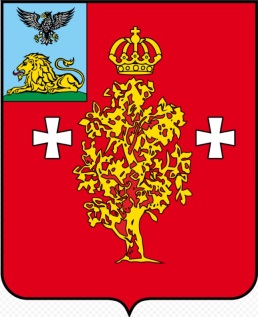 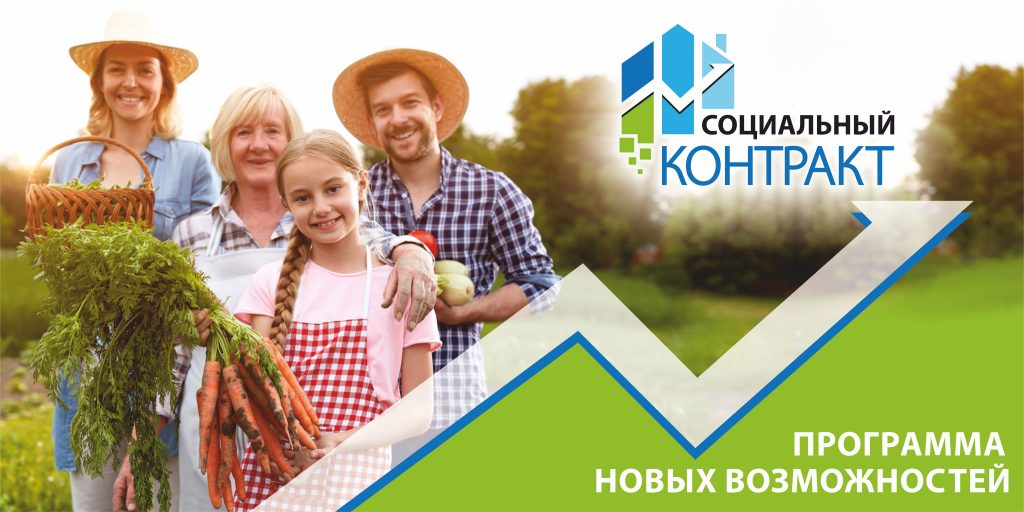 Оказание государственной 
социальной помощи на основании социального 
контракта за счет средств областного бюджета
 и субсидий из федерального бюджета
 на условиях софинансирования
[Speaker Notes: Титульный слайд]
Управление социальной защиты населения
администрации  Борисовского района
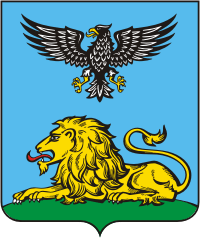 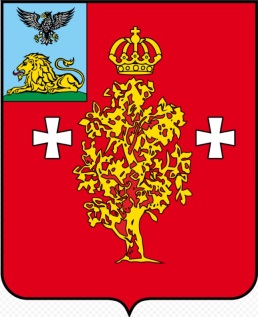 Социальный контракт – соглашение, которое заключено между гражданином и учреждением социальной защиты населения. Учреждение обязуется оказать гражданину помощь, а гражданин – реализовать мероприятия, предусмотренные программой социальной адаптации
Цели оказания помощи:
 Выход малоимущих граждан на более высокий уровень жизни за счет собственных активных действий для получения постоянных самостоятельных источников дохода в денежной форме, позволяющих преодолеть трудную жизненную ситуацию и улучшить материальное положение таких граждан (семей граждан)
Кто имеет право на получение государственной помощи:
 Семьи (граждане), имеющие среднедушевой доход, размер которого ниже величины прожиточного минимума, установленного на территории Белгородской области в расчете на душу населения на дату обращения
Основные принципы:
   Добровольность участия
  Обязательность исполнения условий социального контракта и мероприятий программы социальной адаптации
  Индивидуальный подход при определении мероприятий программы социальной адаптации
  Целевой характер государственной социальной помощи на основании социального контракта
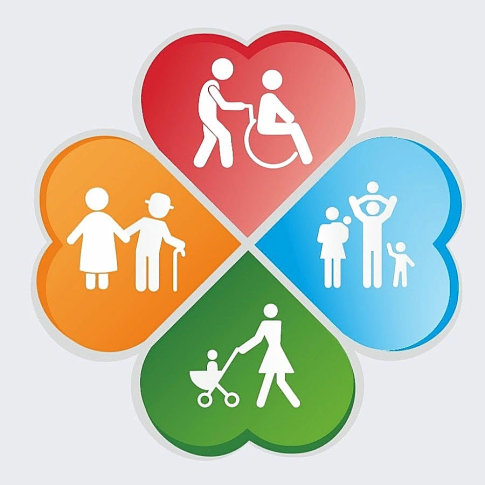 [Speaker Notes: Титульный слайд]
Управление социальной защиты населения
администрации  Борисовского района
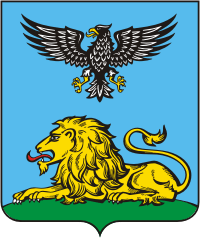 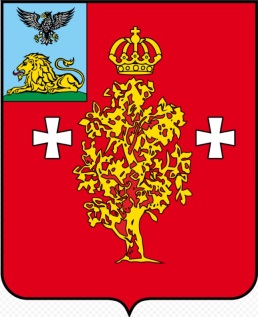 о
о
о
о
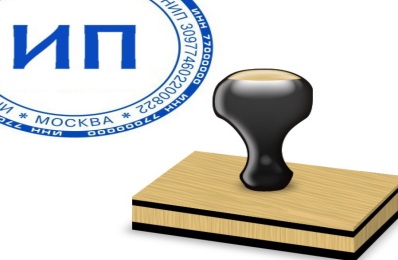 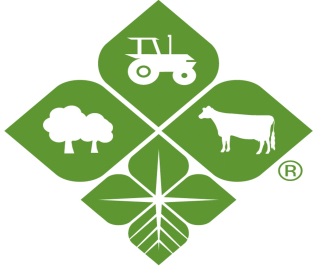 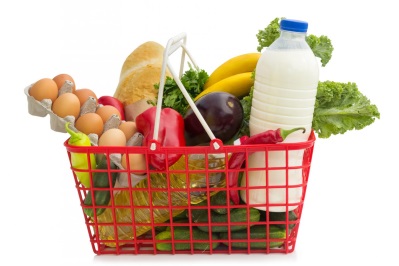 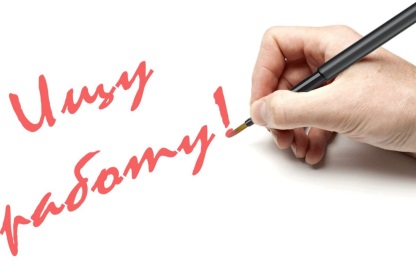 Поиск работы
Осуществление
 индивидуальной
предпринимательской 
деятельности
Ведение
 личного подсобного 
хозяйства
Иные мероприятия 
на преодоление
 трудной жизненной 
ситуации
Размер помощи: 
10265 рублей
Ежемесячная
 выплата 
До 30 000 
руб.
На обучение
 и прохождение 
стажировки
(единовременно)
Размер помощи: 
До 250 000 рублей-
единовременная 
выплата;

5132 руб.-
ежемесячная выплата
 во время обучения
не более 3 месяцев;

До 30 000 руб.
 на обучение 
(единовременно)
Размер помощи: 
До 100 000 рублей-
единовременная 
выплата;

5132 руб.-
ежемесячная выплата
 во время обучения
не более 3 месяцев;

До 30 000 руб.
 на обучение 
(единовременно)
Размер помощи:
10265 руб.
Ежемесячная
 выплата
СРОК:
Не более 9 месяцев
СРОК:
Не более 6 месяцев
СРОК:
12 месяцев
СРОК:
12 месяцев
[Speaker Notes: Титульный слайд]
Управление социальной защиты населения
Борисовского района
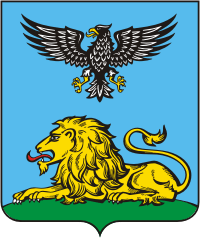 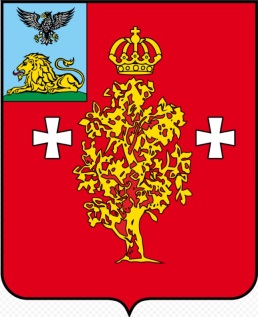 Поиск работы
Мероприятие:
- Заключение трудового договора в период 
действия социального контракта
- Повышение денежных доходов по истечении срока действия
социального контракта
Результат:
В размере 10265 рублей в месяц заключения социального контракта
и три месяца после подтверждения факта трудоустройства
гражданином, но не более 4 месяцев.
Постановка на учет в центр занятости, регистрация на «Работа в 
России», осуществление поиска работы с последующим 
заключением трудового договора, при необходимости получить 
Профессиональное образование, стажировку
Денежные
средства
на мероприятие:
Срок контракта:
Не более 9 месяцев
Ответственные
 исполнители:
Органы исполнительной власти субъектов РФ, осуществляющие полномочия  
в области содействия занятости населения, органы местного самоуправления
[Speaker Notes: Титульный слайд]
Управление социальной защиты населения
Борисовского района
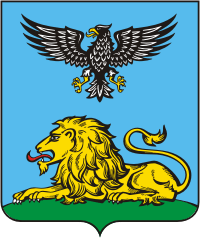 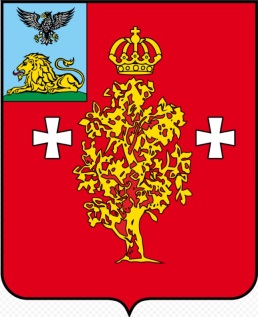 Осуществление индивидуальной 
предпринимательской деятельности
Мероприятие:
Регистрация в качестве налогоплательщика налога
 на профессиональный доход.
Повышение доходов по истечении срока действия социального
 контракта
Результат:
Дополнительные условия:
Наличие регистрации в качестве ИП или самозанятого гражданина
Единовременная выплата до 250 000  рублей.
На постановку на учет в качестве ИП, но не более 5 процентов суммы, 
приобретение основных средств (оборудования), 
материально-производственных запасов, имущественных обязательств
 на праве аренды, не более 15 процентов назначаемой выплаты, создание
 и оснащение дополнительных мест  в размере не более 250 000 рублей.
Денежные
средства
на мероприятие:
Срок контракта:
Не более 12 месяцев
Ответственные
 исполнители:
Органы, уполномоченные в сфере регулирования малого и среднего
Предпринимательства, в сфере сельского хозяйства,
 органы местного самоуправления
[Speaker Notes: Титульный слайд]
Управление социальной защиты населения
администрации Борисовского района
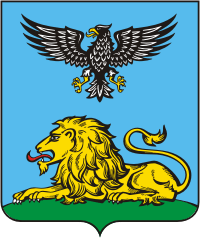 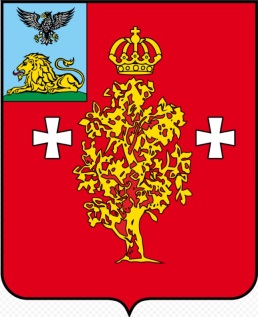 Ведение личного подсобного хозяйства
Мероприятие:
Регистрация в качестве налогоплательщика налога
 на профессиональный доход.
Повышение доходов по истечении срока действия социального
 контракта
Результат:
Дополнительные условия:
Наличие регистрации в качестве налогоплательщика на профессиональ-
ный доход (самозанятым).
Денежные
средства
на мероприятие:
До 100 000 рублей, в зависимости от сметы расходов, утвержденной 
межведомственной комиссией, по мере наступления расходных обязательств.
Приобретение необходимых для веления ЛПХ товаров
Реализация сельскохозяйственной продукции
Осуществление ведения личного подсобного хозяйства
Срок контракта:
Не более 12 месяцев
Ответственные
 исполнители:
Органы, уполномоченные в сфере сельского хозяйства,
 органы местного самоуправления
[Speaker Notes: Титульный слайд]
Управление социальной защиты населения
администрации Борисовского района
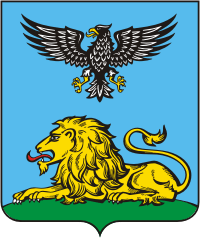 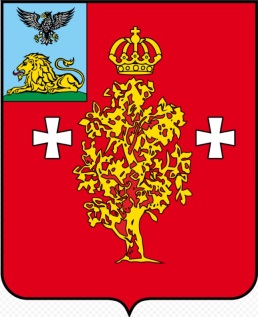 Осуществление иных мероприятий, направленных на
 преодоление трудной жизненной ситуации
Мероприятие:
Результат:
Преодоление гражданином трудной жизненной ситуации
 по истечении срока социального контракта
В размере 10 265 рублей
Приобретение товаров первой необходимости, одежды, обуви, 
лекарственных препаратов, товаров для ведения ЛПХ, лечение, 
профилактический медицинский осмотр, ведение здорового образа жизни, 
товары и услуги дошкольного и школьного образования
Денежные
средства
на мероприятие:
Срок контракта:
Не более 6месяцев
Ответственные
 исполнители:
Органы местного самоуправления
[Speaker Notes: Титульный слайд]
Управление социальной защиты населения
администрации Борисовского района
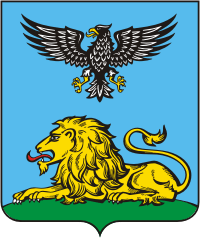 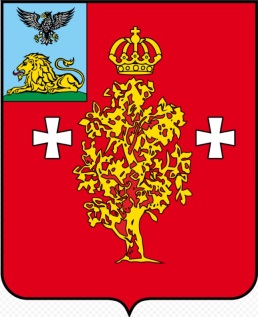 Паспорт гражданина Российской Федерации или иной 
документ, удостоверяющий личность всех членов семьи (гражданина);
Необходимые 
Документы:
СНИЛС всех членов семьи;
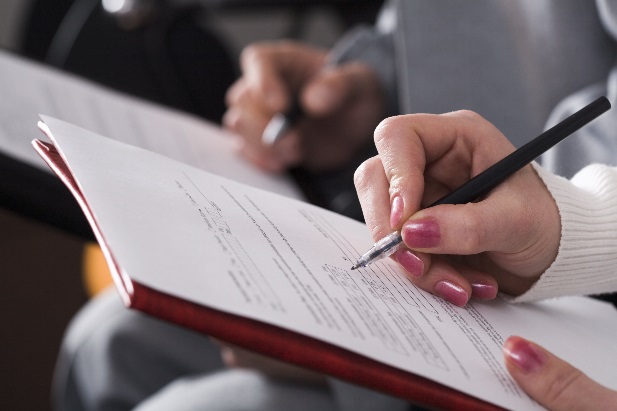 Документы о степени родства и (или) свойства всех членов семьи
 (свидетельство о рождении, свидетельство о заключении брака, 
свидетельство о расторжении брака, либо свидетельство о перемене 
фамилии, имени, отчества);
Справки о доходах всех членов семьи (гражданина) за три последних
календарных месяца, предшествующих месяцу подачи заявления;
Документ с указанием реквизитов счета гражданина, являющегося 
заявителем, открытого в российской кредитной организации.
[Speaker Notes: Титульный слайд]
Управление социальной защиты населения администрации 
Борисовского района
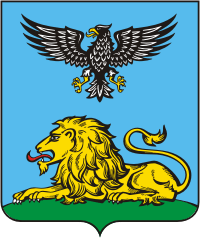 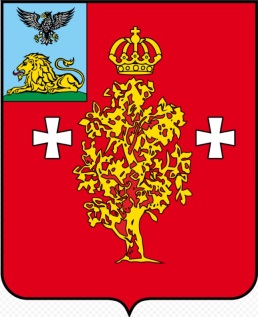 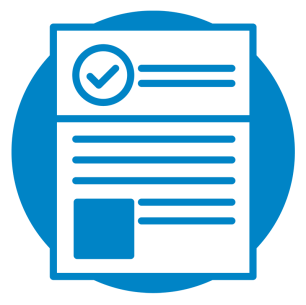 Этапы заключения социального контракта
Обращение семьи (гражданина) с заявлением и пакетом документов
Управление социальной защиты населения
Рассматривает заявление с пакетом документов исходя из даты регистрации заявления,
 но не более 10 рабочих дней со дня поступления заявления.
Проводит проверку предоставленных заявителем сведений, путем межведомственного 
взаимодействия, комиссионное обследование материально-бытового положения
заявителя и его семьи
Уведомляет заявителя о предварительном решении - в течении 10 рабочих дней со дня 
поступления заявления, и в течение 30 рабочих дней – уведомляет заявителя о принятом
итоговом решении.
[Speaker Notes: Титульный слайд]
Управление социальной защиты населения
администрации Борисовского района
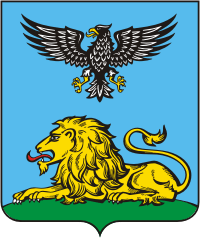 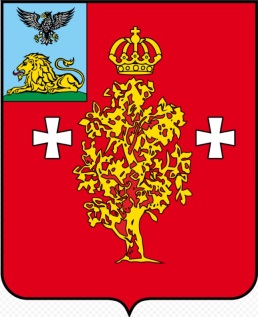 Разработка и согласование программы социальной адаптации
Подготовка проекта социального контракта, проект программы социальной адаптации и 
направление для рассмотрения на межведомственной комиссии. При необходимости
приглашение заявителя и членов его семьи на заседание Комиссии.
Уведомление заявителя, членов его семьи о времени и месте проведения заседания Комиссии,
в срок не позднее, чем за 2 рабочих дня до даты заседания Комиссии.
Уведомление заявителя о назначении государственной социальной помощи или об отказе в ее
назначении не позднее чем через 2 рабочих дня после утверждения программы.
Заключение социального контракта
Не позднее чем, через 10 дней рабочих дней после даты принятия решения об утверждении
 программы социальной адаптации
Реализация программы социальной адаптации
[Speaker Notes: Титульный слайд]
Управление социальной защиты населения
администрации Борисовского района
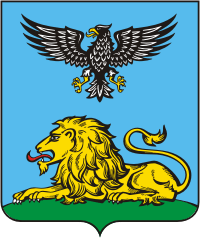 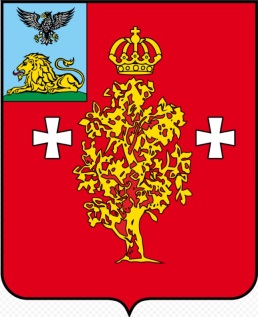 КОНТРОЛЬ
В течении последнего месяца действия социального контракта подготавливается
заключение об оценке выполнения мероприятий программы социальной
адаптации или о целесообразности продления срока действия социального
контракта не более чем на половину срока ранее заключенного социального 
контракта
В течении 4-го месяца после месяца окончания срока действия социального 
контракта готовится отчет об оценке эффективности реализации социального
контракта
Ежемесячно до 5 числа месяца, следующего за отчетным, направляется отчет 
в департамент социальной защиты и труда Белгородской области
Проводится ежемесячный мониторинг условий жизни гражданина (семьи
 гражданина) в течении 12 месяцев со дня окончания действия социального
контракта
[Speaker Notes: Титульный слайд]
Управление социальной защиты населения
администрации Борисовского района
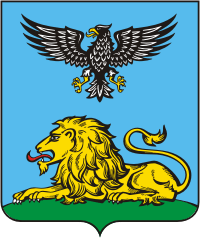 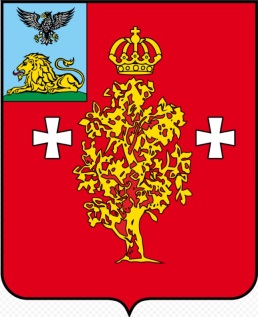 Действие социального контракта
прекращается в случаях:
Невыполнения мероприятий получателем 
государственной социальной помощи
 без уважительных причин
Денежные средства, 
выделенные на
реализацию мероприятий
программы социальной
адаптации, подлежат
возврату в полном объеме
Выявление фактов, свидетельствующих об 
отсутствии права у семьи на оказание 
государственной социальной помощи
Смерть гражданина (всех совершеннолетних членов
семьи) или признание их умершими (безвестно 
отсутствующими), недееспособными (ограниченно
дееспособными) по решению суда, вступившему
 в законную силу
[Speaker Notes: Титульный слайд]
Управление социальной защиты населения
администрации Борисовского района
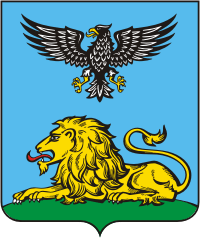 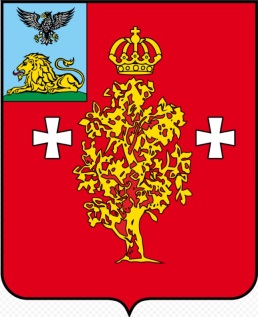 Участники межведомственного взаимодействия:
Управление социальной защиты населения
Межрайонная инспекция налоговой службы
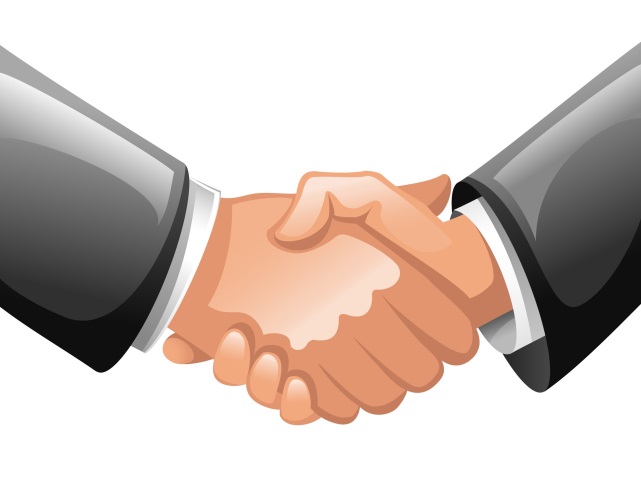 Управление сельского хозяйства и природопользования
Комитет экономического развития
Управление образования
Управление культуры и молодежной политики
Управление физической культуры спорта и туризма
Отдел Борисовского центра занятости населения
Администрация п. Борисовка и сельских поселений
Работодатели
[Speaker Notes: Титульный слайд]
Управление социальной защиты населения администрации
Борисовского района
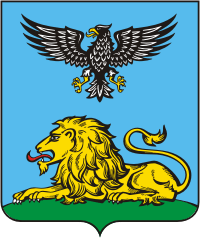 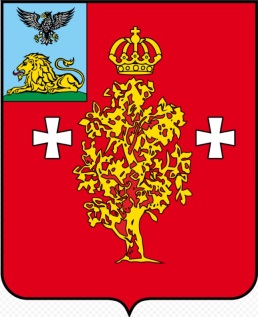 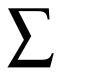 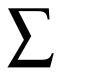 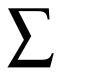 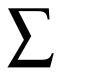 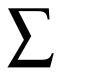 Распределение контингента и денежных средств на оказание государственной социальной 
помощи на основании социального контракта на 2021 год:
Количество граждан – 38 человек
Всего запланировано субвенций – 4 млн. 150 тыс. рублей
Из средств федерального бюджета – 3 млн. 240 тыс. рублей
Из средств областного бюджета - 850 тыс. рублей
Услуги банка – 60 тыс. рублей
[Speaker Notes: Титульный слайд]